Pixel art
Facciamo coding con tutto!!!
1) PUNTO A CROCE
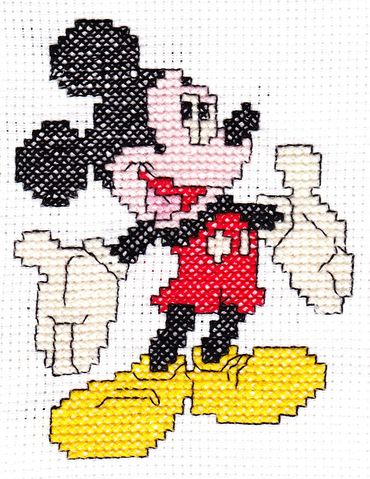 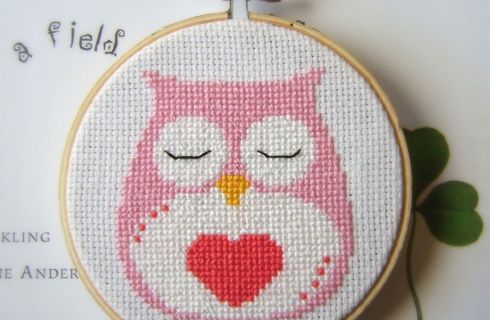 2) MOSAICO
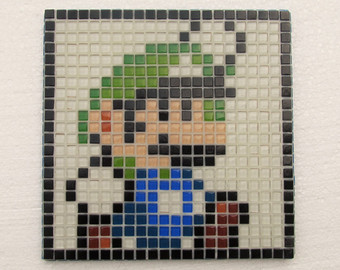 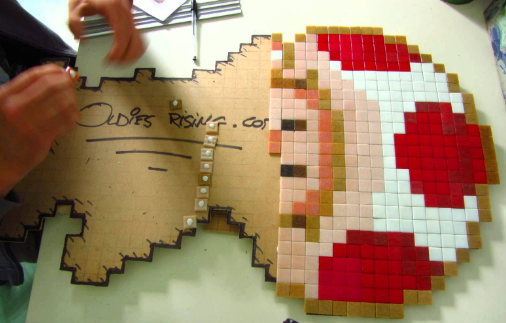 3) PYSSLA
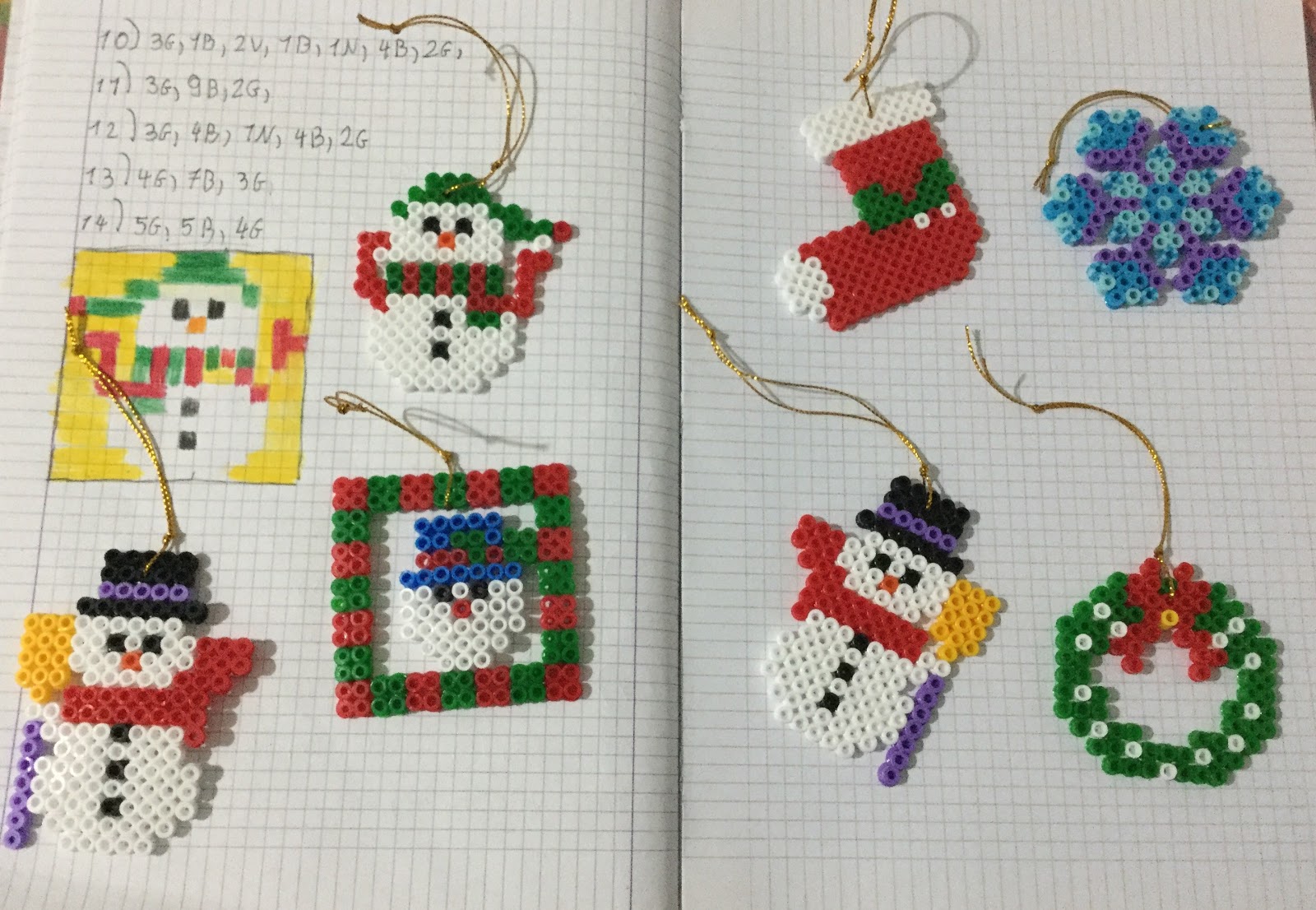 4) CARTONCINI
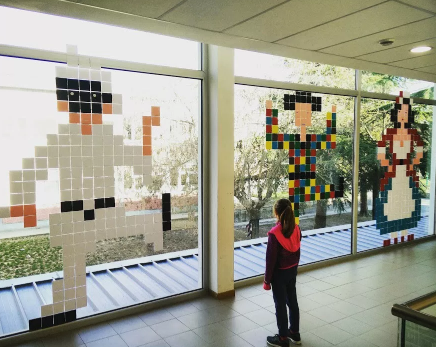 4) CARTONCINI
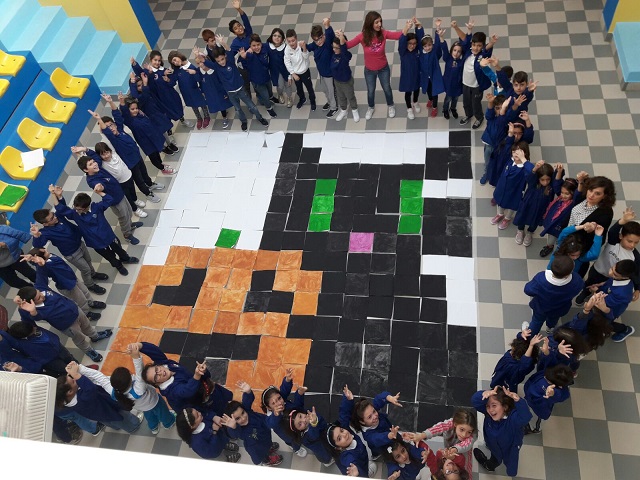 5) POST IT
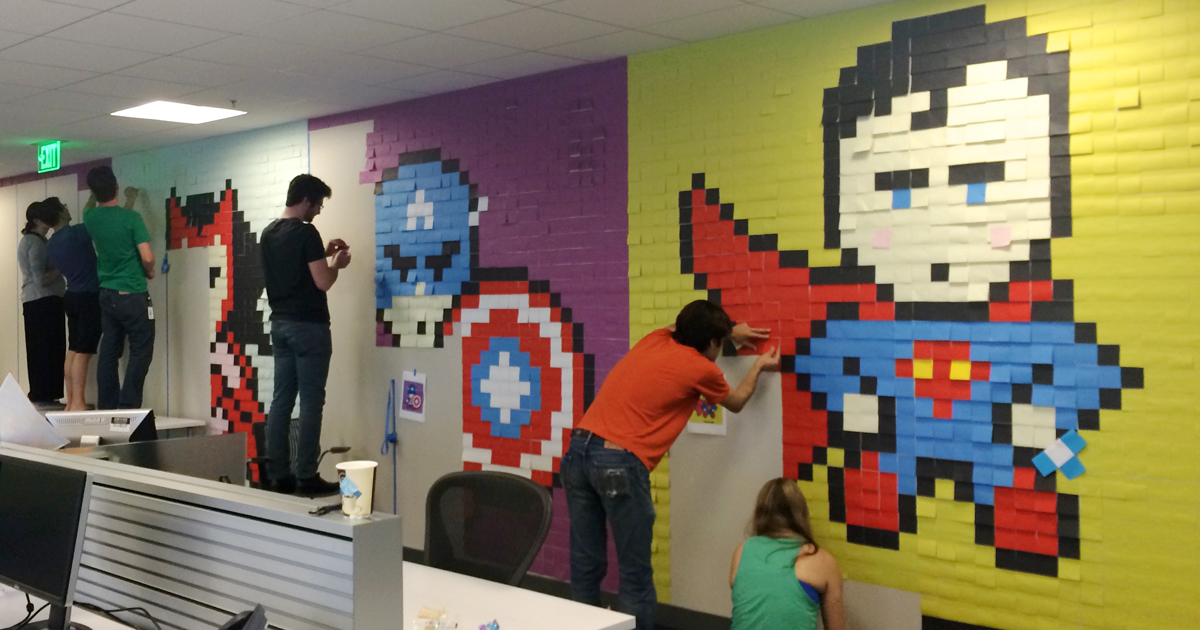 6) CHIODINI
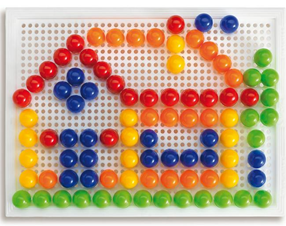 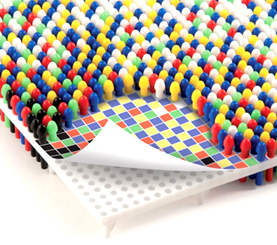 6) CHIODINI
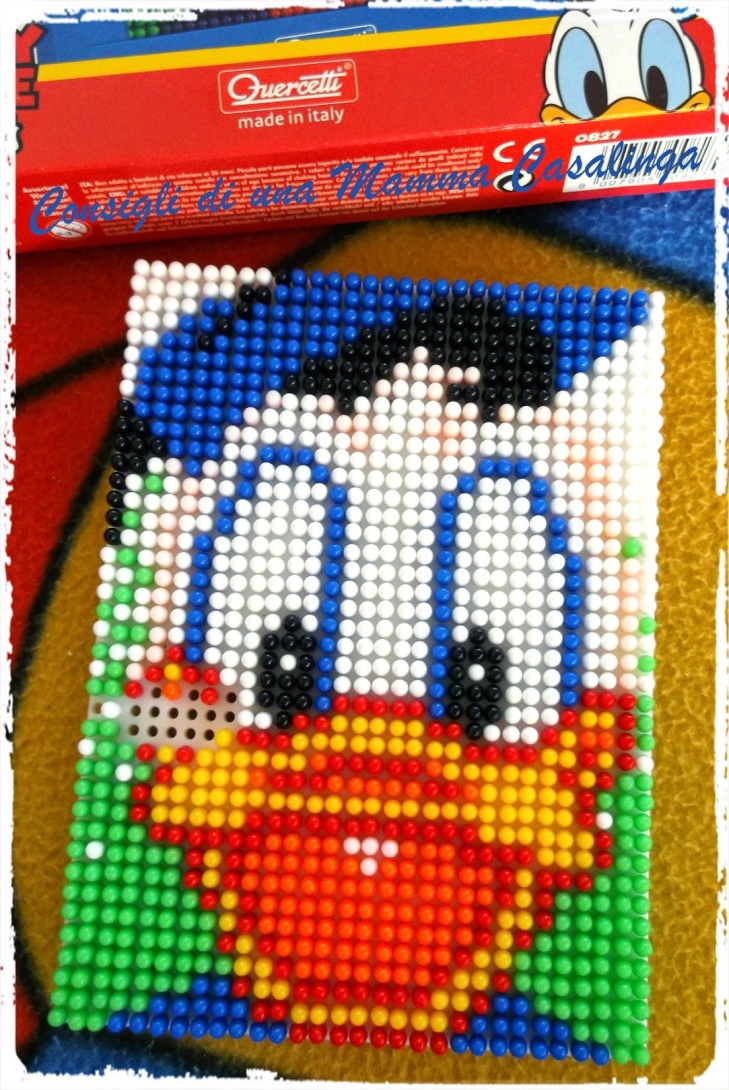 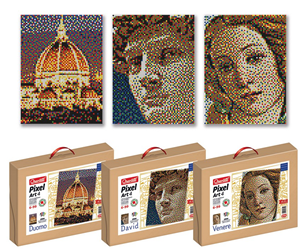 7) LEGO
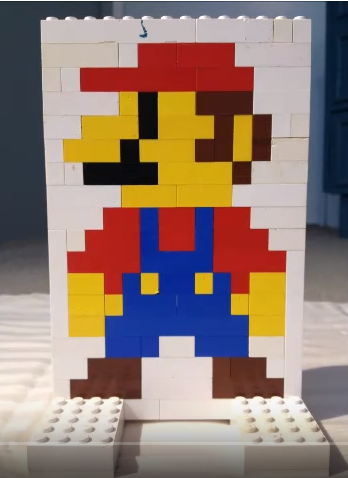 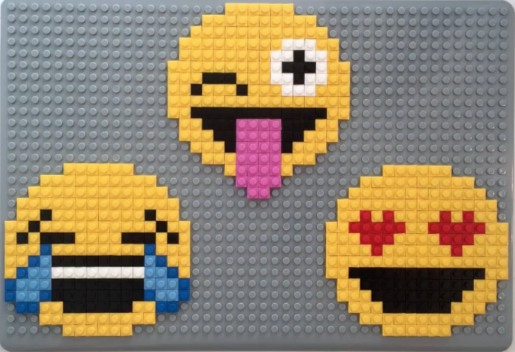